기독교와 역사관
역사주의
역사주의
1. 배경 - 18세기 말 낭만주의가 등장 <= 계몽주의의 반발 
2. 역사주의 -  최근까지 독일을 지배해 온 역사 사상 학파
3. 역사주의 사상 
1) 모든 문화가 역사에 의해서 형성 
 2) 특수한 가치관으로서의 민족 강조 - 민족의 차이= 성향의 차이라를 가져오는 이유는 언어의 차이 
3) 다른 집단을 어떻게 평가하느냐하는 문제 
- 공감, 이해 
(1) 이해 - 인격 내재적인 개념 
(2) 직관의 기술
계몽주의에 대한 반발
1) 역사에 일직선적 발전을 없다. 
- 역사는 목적 지향적인 아니다. 
=> 랑케, "모든 시대는 신과 직접 연결된다."
: 어느 시대든지 자기 시대의 표준에 대한 책임이 있다. 다시 말해서 각 단계는 각가의 고유한 내재적 가치가 있다.  

2) 계몽주의자들은 이성을 강조하나, 역사주의자들은 이해를 강조한다. 
- 이성이 인간을 측정하는 척도가 아니며 이성으로 인간 행위의 의미를 파악할 수 없다.
잠바티스타 비코(1688-1744)
거룩한 역사와 세속 역사 구분
데카르트주의 반대
역사 = 인간 정신 연구 = 인류 보편사
하나님의 섭리 속의 인류 '보편사'
1. 민족의 세 시기 
1) 신들의 시대 - 이방인들이 신적인 정부 아래서 살았다.
2) 영웅들의 시대 - 귀족주의적인 공화국 
3) 평등의 시대 - 모든 인간들이 인간 본성에 있어서 평등하다고 인식하는 시대  - 공화국 -> 왕정체제
2.언어
1) 징표, 물리적 물제의 무언의 언어 
2) 영웅적 표상들, 비유, 비교, 이미지, 상징
3) 계몽주의시대의 언어 
3. 역사 
변화와 성장 - 무질서에서부터 질서로 진보 - 신인협동
독일의 경건주의
필립 야콥 스페너 (Philip Jacob Spener, 1635-1705) 
경건한 갈망(pia desideria, 1675) – 신자들의 경건성을 양육하기 위한 프로그램 – 경건한 삶을 중시 
경건의 모임들 – 성경공부를 동반한 기도회 
모든 기독교 신자의 공동책을 강조 
예수의 재림 기대 , 죄로 물든 세상으로부터의 회피 – 금욕적 양상, 경건서적 – 아른트(진정한 기독교)
역사주의 배경
2. 고트프리드 아놀드(1666-1714) - 급진주의적 경건주의자 
개인적 신앙 강조 
1) 이해  - 영적 조명(소피아) 과 이성을 대조 
2) 직관 - 소피아는 계시하고 예고하는 능력 

3) 목적의식 고취
독일 경건주의의 영향
개혁교회의 추종자
북아메리카
대각성
프로테스탄트 선교
17세기 고물 연구학의 전통
1) 독일인들은 과거의 상세한 사실들에 몰두  
(1) 프랑스인의 폭넓은 성찰에 놀람 
(2) 프랑스인의 경직돤 해석 체제에 대항하여 수사학 사용

2) 박학주의, 프랑스의 분석 방법, 고전 고대의 설득적인 이야기식 모델을 결합 

3) 문헌적 고찰 - 원자료에 집중, 사료의 신빙성 확정
임마누엘 칸트(1724-1804)
계몽주의 반발 = 관념론
범주(정신)를 통해 경험 조작=
정신의 능동적 지식 획득
칸트의 역사 이해
역사는 의지표출들의 이야기이다. 
1) 의지 표출의 원인들이 숨겨져 있다고 할지라도 그 의지의 표출로서의 행위들은 보편적인 자연 법에 의하여 규정을 받는다.
2)보편적 자연법에 규제를 받기 때문에 인간 자유의지로 나타나는 행위에서 하나의 규칙을 발견할 수 있다.
기독교적 관점에서의 비판
1. 하나님의 섭리라는 말 대신 자연의 섭리라는 말을 선호한다. 
2. 철학적 천년왕국론 - '이미'와 '아직' 사이의 긴장에 대한 몰이해 

* 포스트모던 사상의 관점에서의 비판 
칸트의 이성에 대한 이론을 토대주의라고 비판한다. 진리와 확실성의 보편 타당성과 객관성을 주장하여 다양한 나라와 민족들의 다양한 문화와 문예를 배제하였다. 

예) UN, EU, 나토 등
낭만주의 - 괴테
자연은 인간에게 영향을 끼치는 유기적 전체
세상이 신성으로 충만하다.
요한 고트프리트 헤르더
1) 다원주의 - 모든 문화는 다른 문화의 가치와 정당하게 비교될 수 없는 고유의 가치를 가진다. 
문화적 상대주의 
진보의 개념 수용 - 진보는 한 민족 내부에서만 일어난다. 
"각 민족은 다른 민족의 어떠한 이상과도 비교될 수 없는 완전히 독립적인, 완성에 대한 이상을 가지고 있다." 
2) 문화적으로 민족주의자였으나 동시에 세계시민주의자
레오폴드 폰 랑케(1795-1886)
1. 역사 이해 
(1) 모든 집단은 역사에 의해 형성된다. 
(2) 역사는 다시 역사 내에 현존하는 하나님의 목적들을 차례로 수행해 내고 있다.
2. 역사 서술 
(1) wie es eigentlich gewesen.= 본질적으로 발생한 것을 기록해야 한다. 
(2) 정확한 기록 + 역사가의 과거 직관 (사관)
역사기술에 있어서 객관적 데이터의 강조(역사적 지식)에도 불구하고 신학적 형이상학적 통일성(=추상을 통한 인지, 하나님의 손길)을 강조한다. 

"특수에 대한 연구와 관찰로부터 사건들의 보편적인 관점으로 즉 객관적으로 실존하는 관계되어짐에 대한 지식에 도달한다."
민족사관과 식민사관
민족사학 
1) ethnohistory에 대한 번역술어 - 독일 민족학과 독일 역사학이 결합하여 탄생한 분야 

2) 일제 감정기 식민사관에 대항하여 한민족의 우수성과 자율 주체적인 발전을 강조
일제감정기 한국인에 대한 통치를 용이하게 하기 위하여 일제에 의하 정채적, 조직적으로 조작된 역사관 - 일제의 한국인 지배를 정당화한다.
뉴라이트의 식민지근대화론
반론 : 1) 일본에의해 근대화 된 곳은 한국 북부에 집중 - 한국 전쟁으로 거의 파괴 
2) 정치, 사회, 문화의 근대화는 언급하지 않고, 오직 경제만을 언급한다.
일제감정기의 무단 통치기에 이어 문화통치기 시절 조선총독부는 한국인들에게 일본의 식민통치로 조선에 문명이 이식되었다고 주장한다. 
조선총독부 설치 이후 설치된 각종 도로, 철도, 항구, 공장 산업 등
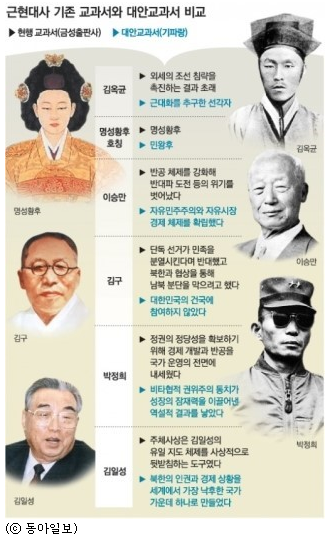